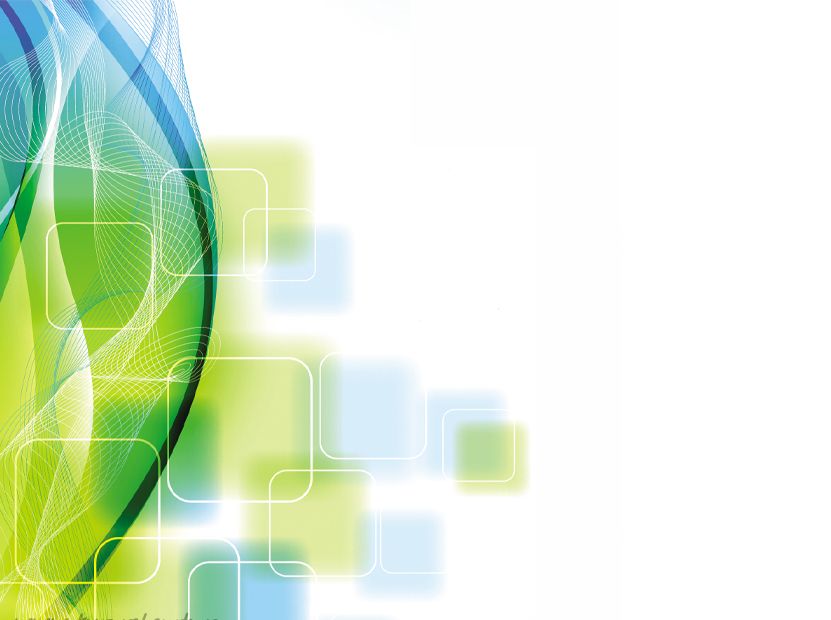 Информатизация здравоохранения 
как инструмент    интеграции интересов пациента, бизнеса 
и государства
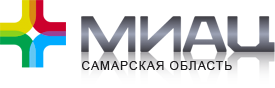 Докладчик
директор МИАЦ 
С.Г. Сорокин
[Speaker Notes: Тема объединения интересов основных субъектов оказания медицинской помощи возникла не случайно, т.к. вопросы взаимодействия между собой частной, государственной медицины и пациентов неоднократно обсуждались и являются актуальными уже много лет. 
Во многих развитых странах с хорошим уровнем медицинской помощи эти вопросы юридически отрегулированы и механизмы взаимодействия работают. У нас, к сожалению, все пока на достаточно примитивном, стихийном уровне. Речь идет:
О полноправном участии частной медицины в общей системе оказания мед. помощи (частная медицина во многих странах рынка до 30%; в наших условиях она колеблется на уровне 5-10 %, а без стоматологии еще меньше).
О правах пациентов и медиков.
Об ответственности при оказании медицинской помощи.
О доступности и качестве медицинской помощи.
И т.д.
Решение проблем здравоохранения совместными усилиями – это объективная необходимость и реальность сегодняшнего дня. Наша задача - развить здравоохранение в целом. И мы должны понимать, что если государственное и частное здравоохранения не объединят усилия, процесс реформирования будет перманентным процессом. Средств на поддержания более менее высокого уровня медицинской помощи у государства не хватит.
      В последние годы были приняты ряд серьезных мер, которые уравнивают возможности частной и государственной медицины и объединяют их усилия: это вхождение частного бизнеса в ОМС, введение стандартов лечения, порядков оказания медицинской помощи и т.д.
Однако конечно этих шагов не достаточно и явно требуются дополнительные меры инициатором, которых может быть любая из сторон.]
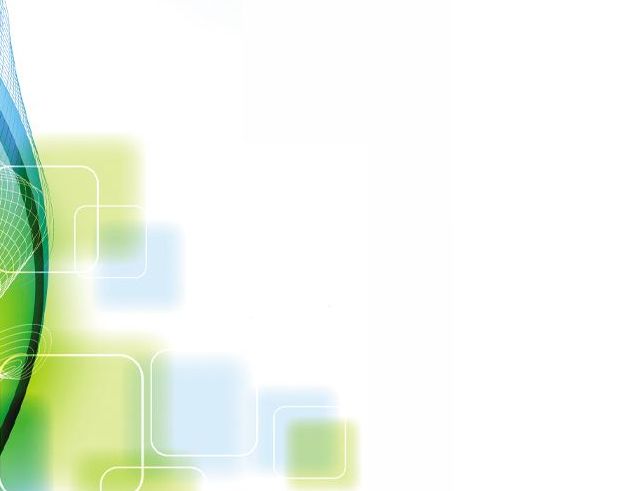 Информатизация это -

обеспечение процессов адаптивного управления здравоохранением 
с помощью информационных технологий
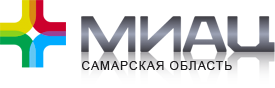 [Speaker Notes: Значимым  инструментом, способствующим этим процессам может стать  информатизация здравоохранения, а точнее создание с ее помощью единого информационного пространства.
Определение термина информатизации здравоохранения достаточно много. На мой взгляд лучше всего подходит следующее определение информатизации:…
Задача достаточно амбициозная и требует не только значительных финансовых вливаний, но и адекватных системных мер организационного характера, как в частном, так и государственном здравоохранении. 
Я не буду приводить данные, сколько и в каких объемах в последние годы было поставлено АРМов в регион, сколько километров  сетей проведено, и какие программные продукты были внедрены. 
Скажу лишь, что в регионе заложена достаточно солидная база для создания единого информационного пространства в здравоохранении, для межведомственного взаимодействия, в том числе с частным бизнесом.]
Современные тенденции информатизации:
Создание комплексных информационных систем (объединение созданных МИС)
Интенсивный перенос медицинских данных в «облака»
Расширение применения дистанционных средств для наблюдения за состоянием здоровья пациентов с хроническими заболеваниями
Увеличение числа мобильных медицинских приложений, способных интегрироваться с другими устройствами, прочими программными продуктами и «платформенными» решениями, содействующими информатизации здравоохранения
Телемедицина
Интеграция с сервисов на региональном и федеральном уровнях
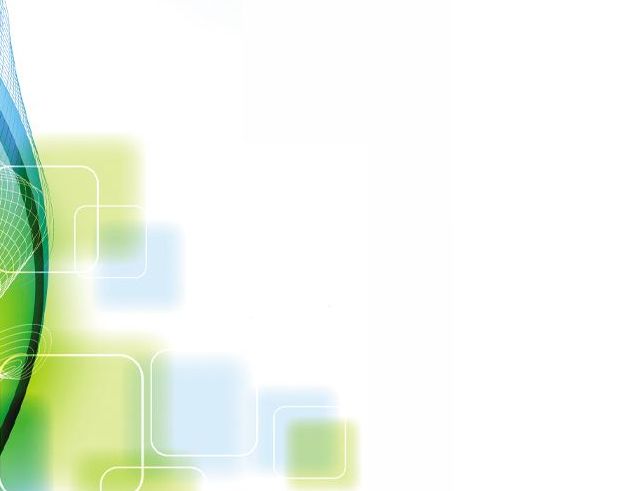 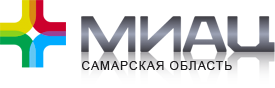 [Speaker Notes: Прогресс в последние годы в информационных технологиях , в т.ч. в медицине, предоставляет все более новые возможности и решения для организации здравоохранения, медицинской помощи порой таких которые многие из нас не имеют представления.
Если говорить об общих  тенденциях развития IT-технологий сегодня, то можно выделить следующие основные тенденции:
Создание комплексных информационных систем (объединение созданных МИС);
Интенсивный перенос медицинских данных в «облака»;
Расширение применения дистанционных средств для наблюдения за состоянием здоровья пациентов с хроническими заболеваниями;
Увеличение числа мобильных медицинских приложений, способных интегрироваться с другими устройствами, прочими программными продуктами и «платформенными» решениями, содействующими информатизации здравоохранения;
Телемедицина;
Интеграция с сервисов на региональном и федеральном уровнях.]
IT-технологии позволяют:
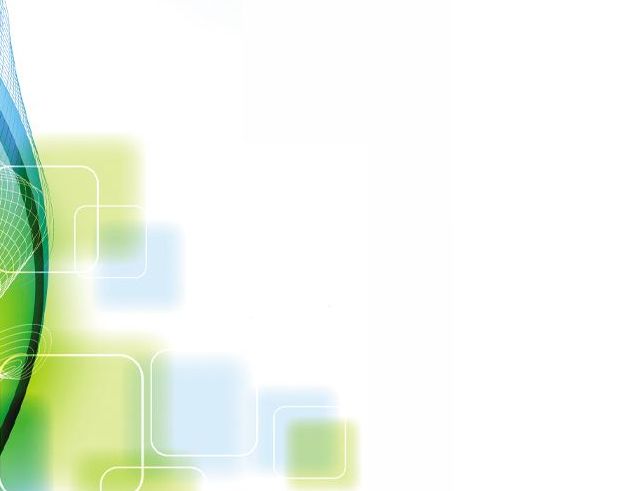 своевременно получать достоверную информацию (обмен)

 эффективно управлять ресурсами здравоохранения

 обеспечить доступность качественной медицинской помощи (сервисы)
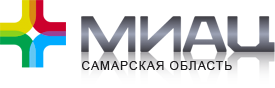 [Speaker Notes: Сегодня информационные технологии позволяют:
своевременно получать достоверную информацию (обмен) 
эффективно управлять ресурсами здравоохранения
обеспечить доступность качественной медицинской помощи (сервисы)]
Web-сервис для пациента
Возможности сегодня:
Запись к врачу в электронном виде
Получение результатов анализов
On-line консультация
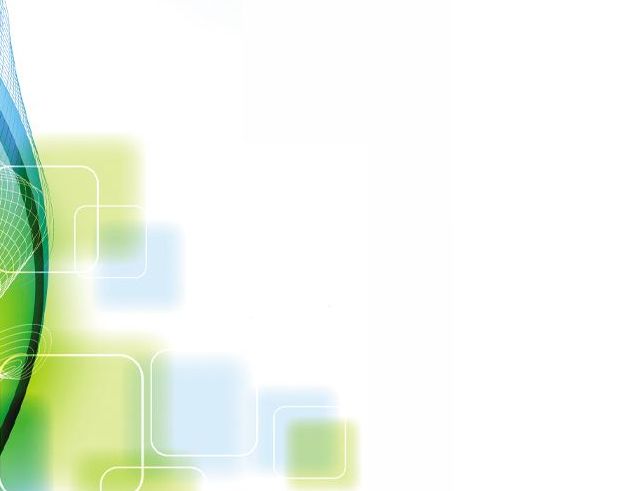 Возможности ближайшего будущего:
Мобильные приложения
«Личный доктор» on-line
ИЭМК в личном кабинете
Предварительный on-line осмотр
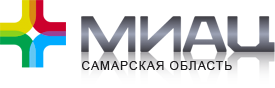 [Speaker Notes: Сегодня пациент может записаться на прием к врачу через интернет, получить результаты анализов, получить дистанционную онлайн консультацию, ему все меньше нужно тратить время на получение результатов обследований и консультаций. При этом все больше становится возможностей получить медицинскую помощь у лучших специалистов в медицине не зависимо от того, в какой системе и насколько удаленно они работают.
В недалеком будущем повсеместно будут внедрены мобильные сервисы, в том числе на базе айфонов, планшетников и т.д. позволяющим проводить исследования, анализы, обмениваться информацией с  лечащим врачом.]
От создания системы единой информационного пространства в выигрыше все:
Государство получает 
объективную картину заболеваемости населения
возможность принятия управленческих решений и планирования  медицинской помощи, в том числе финансовое

Частный бизнес получает 
возможность оперативного обмена информацией 
взаимодействие с системой ОМС, государственной медициной и конкретным пациентами
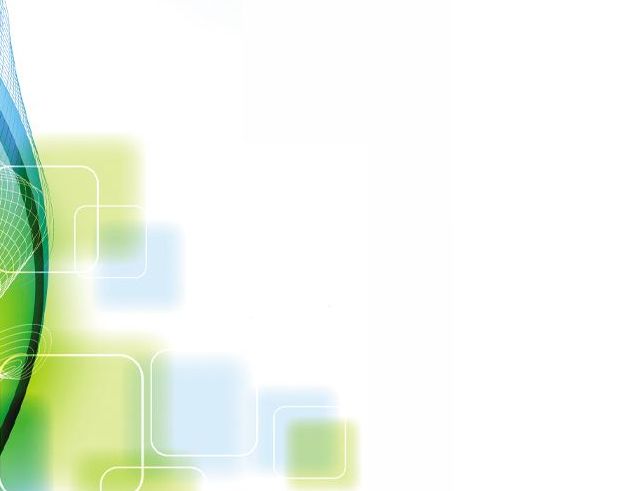 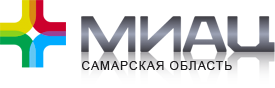 [Speaker Notes: Есть еще один существенный момент в пользу объединение усилий при информатизации здравоохранения структур всех форм собственности, в том числе на основе ГЧП это  уменьшение расходов на создание той или иной инф. системы или программного продукта: во-первых, затраты могут быть совместные, а во-вторых, в последующем меньше усилий будет затрачиваться на интеграцию систем. 
 Пациент получает более доступную и более качественную медицинскую помощь, без необоснованных затрат времени и средств (через набор WEB-сервисов)
При этом ему должно быть меньше всего интересно кто эту помощь оказал частная компания, либо ГБУЗ - главное результат.]
Причины мешающие информатизации:
низкий уровень IT-компетенции руководителей от медицины, как постановщиков задач
нежелание делиться информацией (методиками, технологиями и т.д.)
боязнь «прозрачности» в деятельности медицинской организации и ее структур
низкая  IT-культура непосредственных пользователей (врачи, средний мед. персонал)
слабое взаимодействие специалистов от медицины и информационных технологий (конечного пользователя и разработчиков)
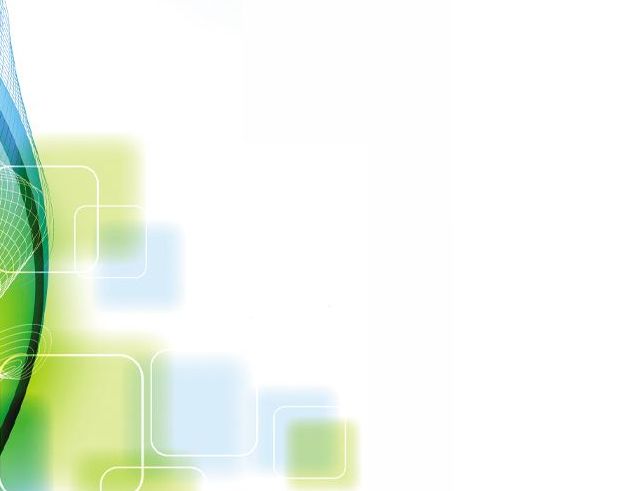 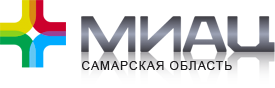 [Speaker Notes: Однако, на практике не все так гладко и сам процесс информатизации, не смотря на хороший задел в регионе имеет достаточно проблем, особенно в вопросах интеграции как на уровне региона, так и на федеральном уровне. К примеру, информацию о том, как ранее обследовали и лечили пациента, перешедшего из одного учреждения в другое, а тем более частной клиники в государственную, получить почти невозможно. Нельзя составить более менее достоверную статистику по частным организация по Самаре и Самарской области — в частности, о том, сколько было проведено тех или иных операций, получить достоверные статистические данные по заболеваемости. Нет единых: форматов документооборота, методик лечения. Если мы будем знать, что в какой-либо частной клинике больному смогут сделать необходимую специфическую процедуру или узконаправленную консультацию, то почему бы не обсудить возможность его целенаправленного перевода?
Вопрос информатизации здравоохранения сегодня это не вопрос не только и даже не столько IT-специалистов и технологических возможностей. Это вопрос, прежде всего организаторов здравоохранения, управленцев и главных врачей всех форм собственности. Это они должны быть основными постановщиками задач и задавать тон информатизации.
Конечно, основными причинами, создающими трудности в  развитии информационные технологии в здравоохранении можно было бы назвать несовершенство юридической базы и недостаток финансирования, но в первую очередь я бы назвал следующие…представлены на слайде…]
Структура «ресурсной лаборатории» МИАЦ
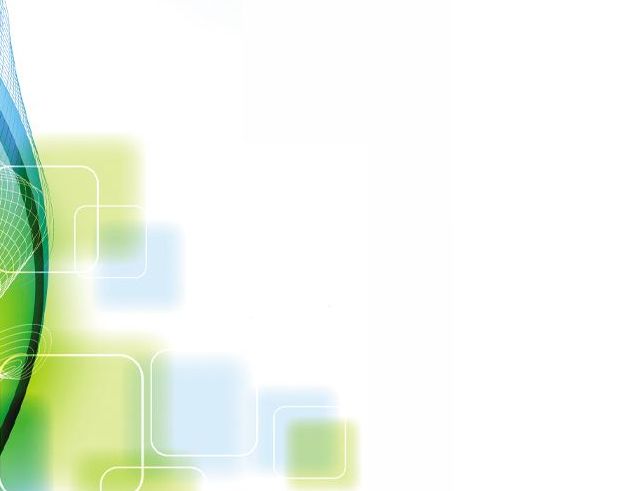 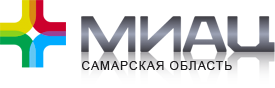 [Speaker Notes: Самарская область достаточно давно использует информационные технологии в здравоохранении и имеет солидные наработки. Многие эти информационные системы могли быть реализованы не только в регионе, но и на федеральном уровне.
Единственным оператором информационных систем в государственном здравоохранении является ГБУЗ СО МИАЦ. На протяжении более 20 лет он занимается и разработкой, сопровождением и стратегическим планированием информационных технологий в медицине региона. Насчитывает более 150 сотрудников. 
В настоящее время усилия Центра направлены на интеграцию имеющихся информационных систем региона, создание новых сервисов для населения, методическую, учебную и контрольную деятельность в отношении к ЛПУ. 
В отношении МЗ СО и ЛПУ региона Центр выступает, как ресурсная лаборатория предоставляя необходимую помощь и услуги. В отношении частных интеграторов (партнеров), а также частных клиник как координатор и оператор информационных систем.]
Планы информатизации на 2014 год
внедрение в полном объеме ИЭМК

внедрение телемедицины в промышленную эксплуатацию с архивом медицинских изображений

внедрение РАЛИС

дальнейшее развитие мобильных и информационных сервисов для пациентов и врачей

внедрение системы управления здравоохранением для руководителей (главных врачей, министерство)
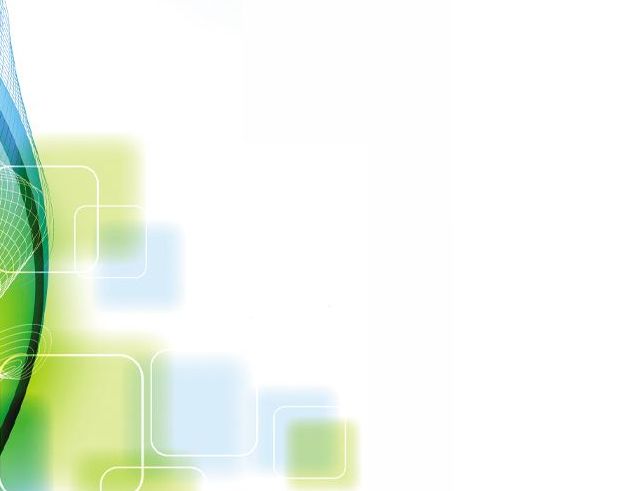 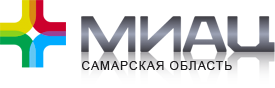 [Speaker Notes: В регионе заложена достаточно солидная база для создания единого информационного пространства в здравоохранении, для межведомственного взаимодействия, в том числе с частным бизнесом.
К нам достаточно часто обращаются частные компании по вопросам сотрудничества. Конечно, в силу своих возможностей мы им помогаем. Заключаем договора на обслуживание программно-аппаратного комплекса. Хотелось бы что бы эта работа была более системной и совместной.
В настоящее время в информатизации здравоохранения достаточно много тем, направлений и задач которых, было бы интересно развивать не только государственному здравоохранению, но и частной медицине и потенциальным инвесторам.]
START-UP
Удаленный мониторинг больных сахарным диабетом (сердечно-сосудистыми 	заболеваниями, беременных, и т.п.)

Информационная система «Телемедицинские консультации»

Интеллектуальная система видеонаблюдения для ЛПУ

Экстренный вызов («кнопка» связи с врачом)

Предварительный on-line осмотр
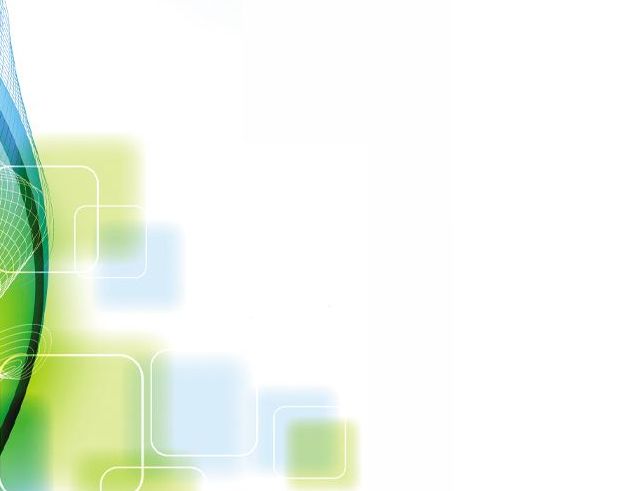 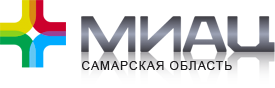 [Speaker Notes: Сегодня нами для развития медицины  и информационных технологий предлагается ряд START-UP проектов:…
Возможно, эти предложения заинтересуют кого то сидящих в зале.
И в заключении я хочу сказать что:
наше учреждение открыто для сотрудничества в области информатизации и организации здравоохранения. 
у нас имеется неплохой информационный сайт,
по средам в 10-00 регулярно проходят информационные Советы с онлайн подключением всех ЛПУ региона. Приглашаю всех желающих к участию и не только из Самарской области. Повестка дня Совета может корректироваться по вашим предложениям.]
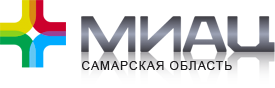 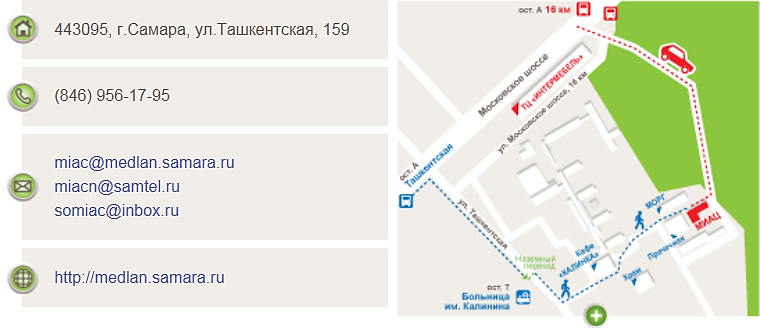 Благодарю за внимание!
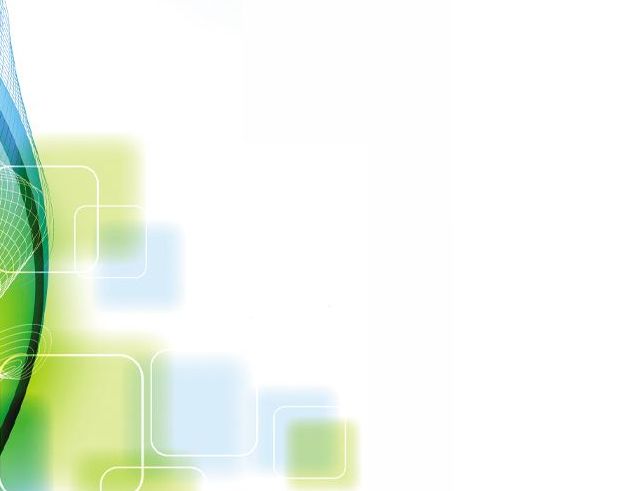 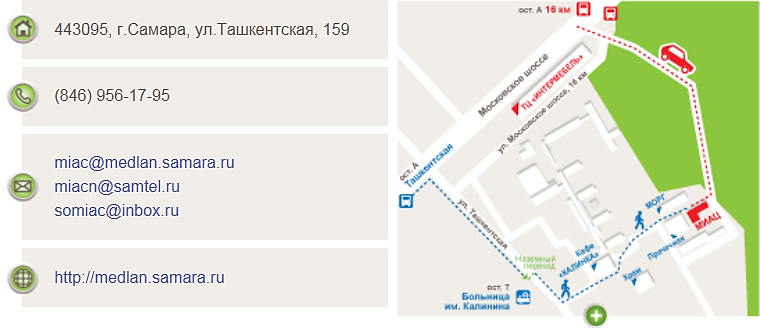